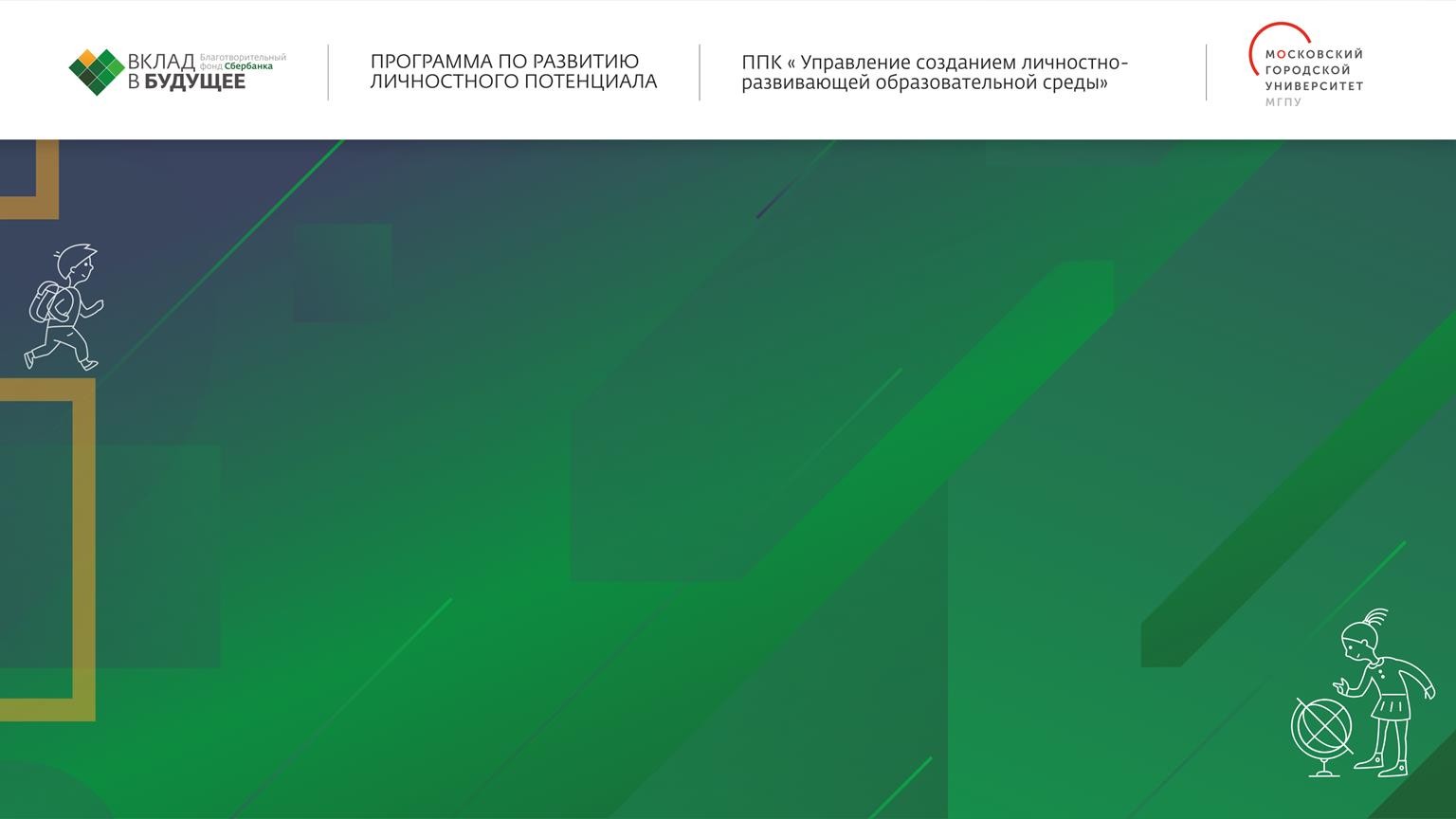 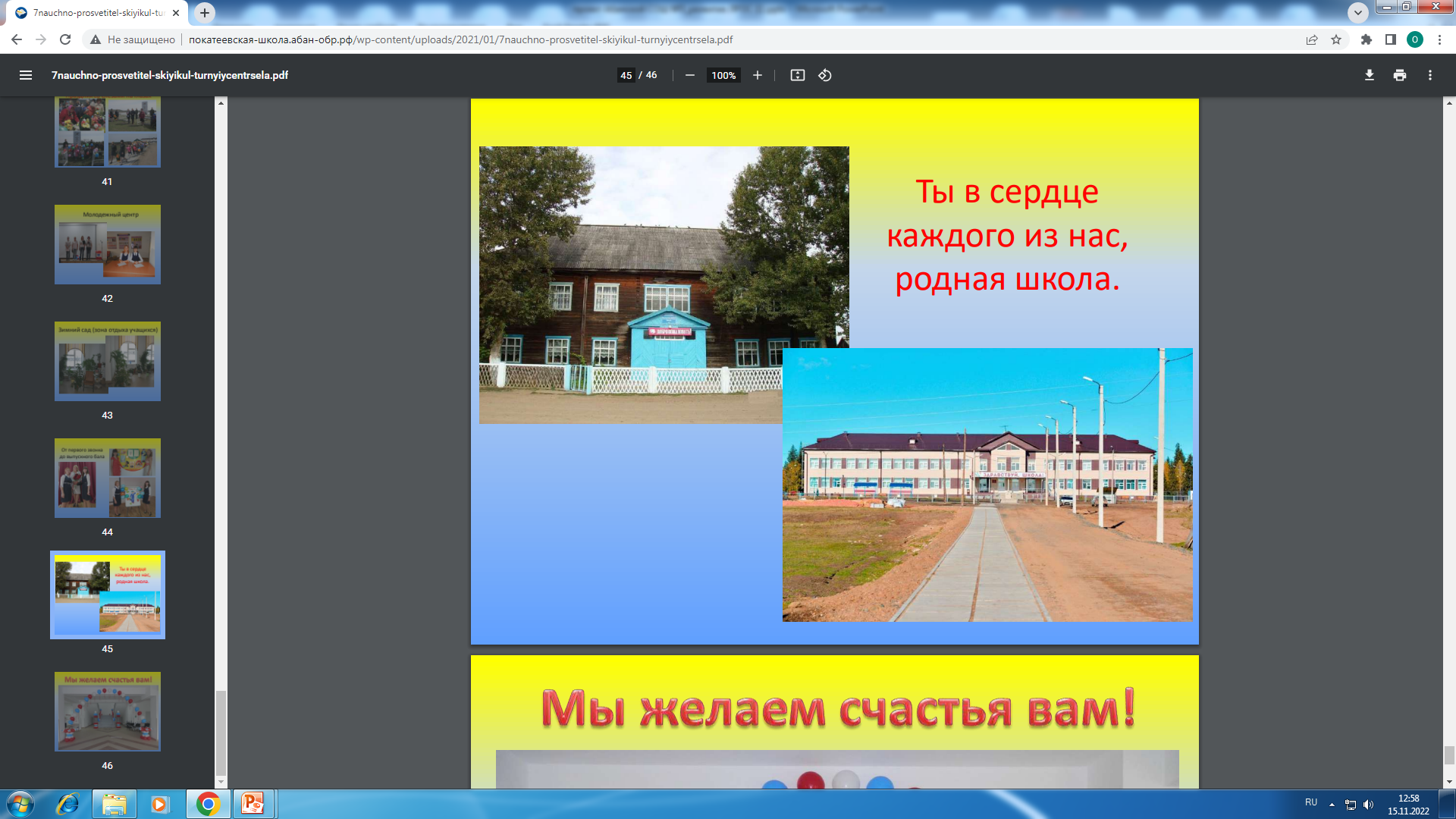 КОНЦЕПЦИЯ ПРОЕКТА
Проектная команда
МКОУ Покатеевская СОШ
С.П. Кармышова – директор
О.В. Загарина – заместитель директора по УВР
О.А. Сергеева – педагог-организатор
Л.Н. Носова – педагог-психолог
О.Н. Панасюк – социальный педагог
16.11.2022
с.Покатеево
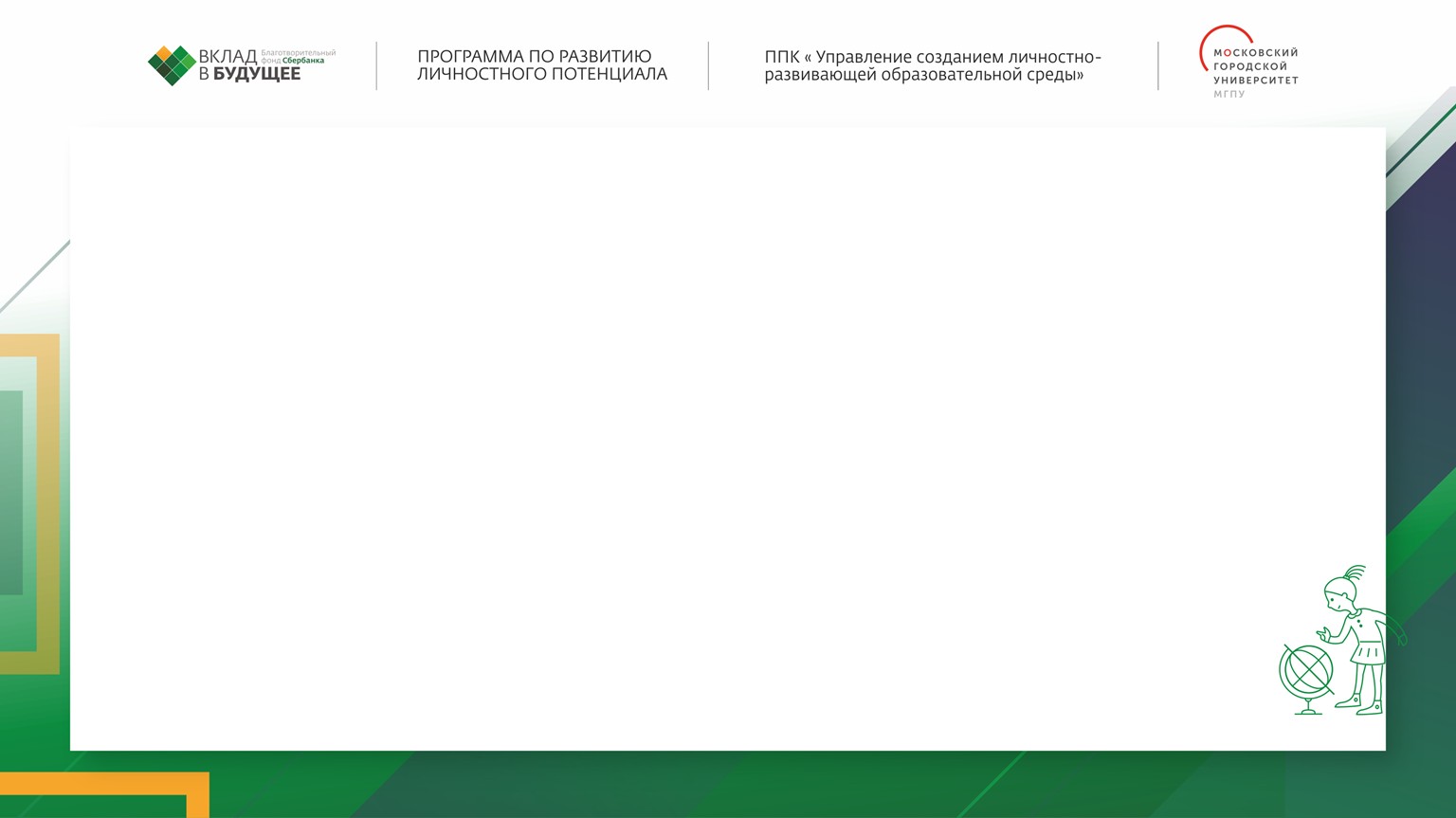 НАЗВАНИЕ ПРОЕКТА
«Учись. Твори. Дерзай»
(изменение компонентов   личностно-развивающей образовательной среды  в МКОУ Покатеевская СОШ)
КРАТКАЯ СПРАВКА О ВАШЕЙ ОО И ЕЕ СРЕДЕ
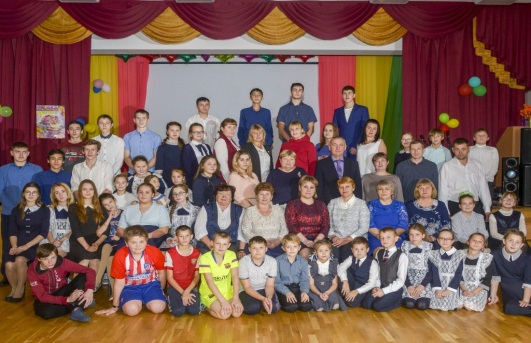 70 обучающихся
100% - занятость в ДО
9 – предпрофильное обучение на базе КГПУ (пед.класс)
77% - охват обучающихся в предметных олимпиадах и конкурсах
10-11 класс – реализация естественно-научного профиля обучения
Педагогический коллектив:
22 педагога
60% - высшее образование
74% - первая категория
54% - молодые педагоги до 35 лет
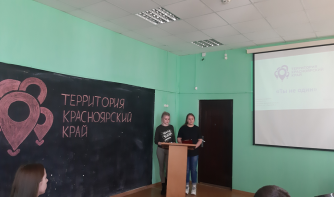 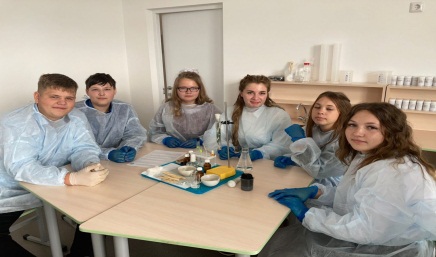 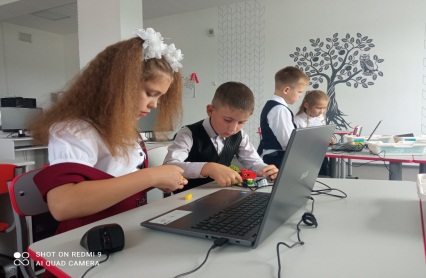 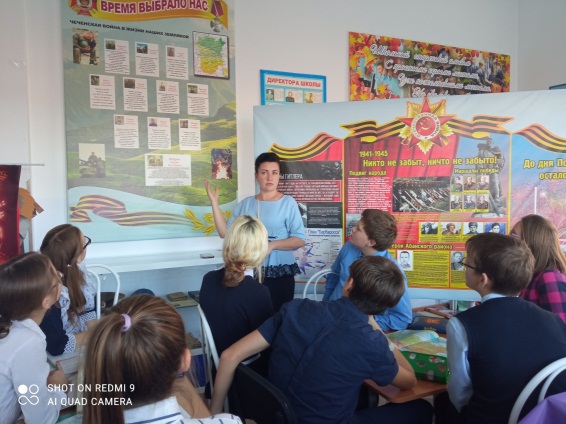 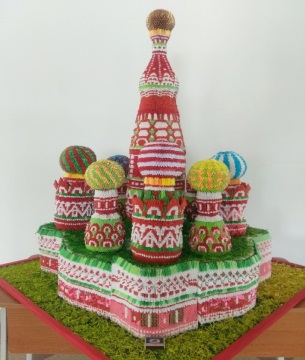 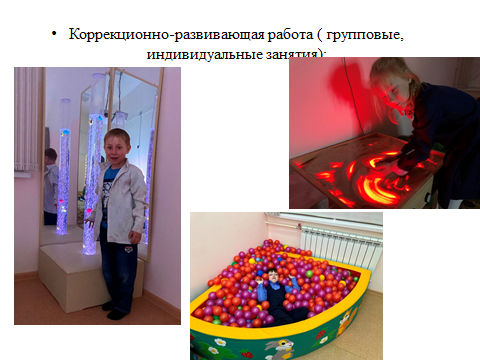 Тренажерный зал. 
Спортзал.Спортивная площадка.Актовый зал.Сенсорная комната.Детская игровая площадка.
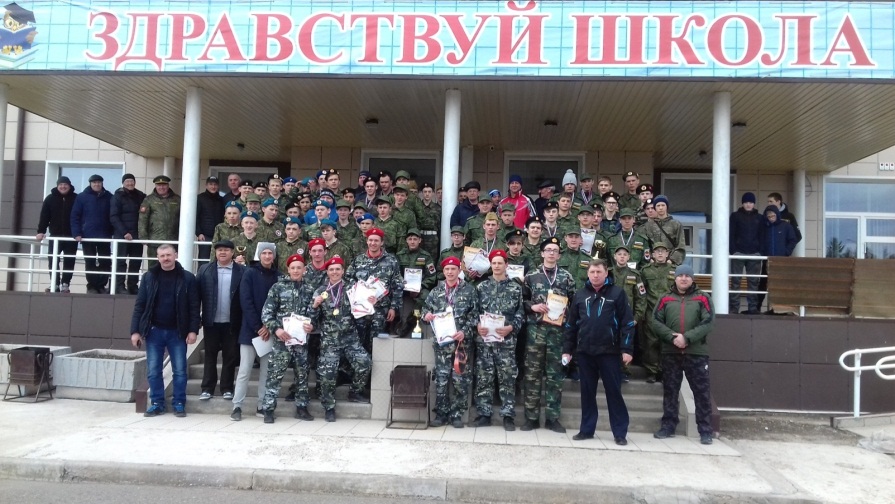 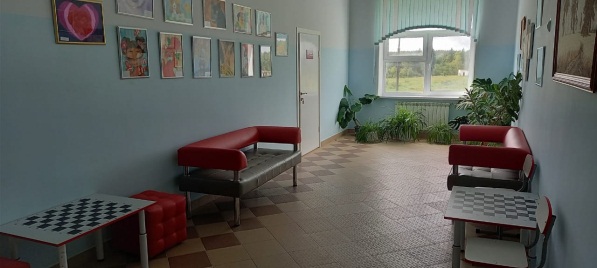 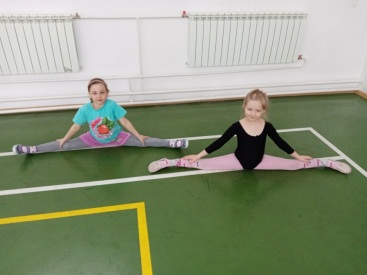 МЕСТО ПРОЕКТА В ЖИЗНИ И РАБОТЕ ОО
Обучение педагогов

Работа команды педагогов

Всеобуч родителей

Взаимодействие с другими организациями

Изменение образовательных программ школы в рамках внеурочной деятельности и учебных курсов с использованием ресурсом платформы сберкласс

Реализация школьной программы воспитания 

Деятельность школьного ученического самоуправления
Урочная деятельность 
Внеурочная деятельность
Дополнительное образование
Проектная деятельность
Профессиональный рост педагогического коллектива
ИССЛЕДОВАНИЕ СРЕДЫ ОО
Методика анализа образовательной модели школы» (В.А. Ясвин) 
Доминирующий тип ОС ОО в начале проекта:   Карьерный тип (49,8%) образовательной среды
Активность
49,8
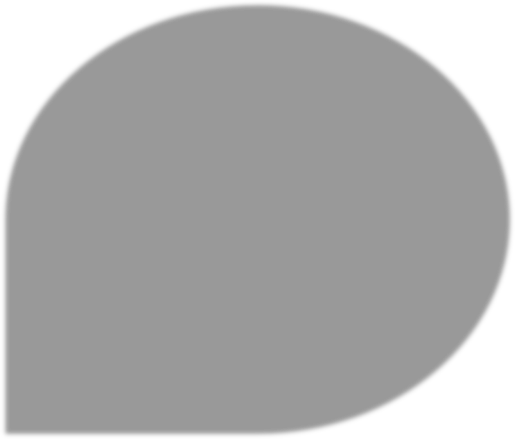 Творческая среда
Карьерная среда
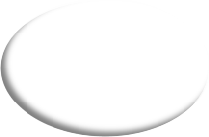 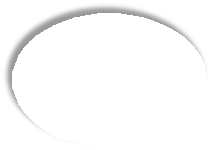 36,5
Зависимость
Свобода
Догматическая среда
Безмятежная среда
5,8
7,9
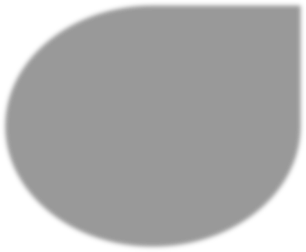 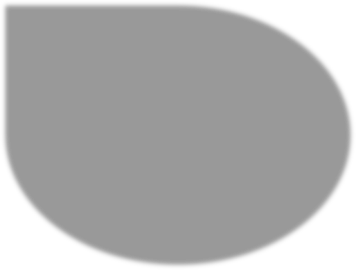 Пассивность
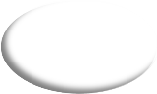 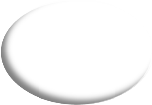 Пассивность
Графическое представление результатов мониторинга  школьной среды на основе количественных параметров
Методика педагогической экспертизы школьной среды на основе комплекса количественных параметров
ИССЛЕДОВАНИЕ СРЕДЫ ОО
Результатом диагностики, с учетом мнения всех респондентов показали, что в школе преобладает: 
карьерная среда – 49,8% 
доля творческой среды составляет – 36,5%  
догматическая среда – 7,9%
безмятежной среды – 5,8%
Считаем необходимым…
Недостаточно   развиты   такие   показатели ЛРОС школы, как широта, когерентность, социальная активность, осознаваемость которые ….. 
Несмотря на высокие показатели по таким параметрам как мобильность, интенсивность, эмоциональность, структурированность и устойчивость, считаем необходимым целенаправленно корректировать работу, чтобы удерживать их уровень и, по возможности, повышать их.
КЛЮЧЕВАЯ ПРОБЛЕМА ПРОЕКТА
Низкое значение  технологической и социальной среды определённых характеристиками  ЛРОС  
невысокий  уровень широты, когерентности, социальной активности, осознаваемости ОС,  что не в
полной мере обеспечивает развитие и устойчивость  инновационных процессов  в школе,  сокращаются возможности по  развитию у обучающихся современных компетенций и  раскрытия личностного потенциала участников образовательных отношений. Сократить но оставить смысл
Недостаточные условия для развития ЛП 
всех участников образов.отношений 
(невысокий уровень широты, когерентности, 
социальной активности, осознаваемости)
ЦЕЛИ ПРОЕКТА
Развитие новых возможностей  ЛРОС (пространственный,  технологический и социальный компонент) для совершенствования личностного потенциала всех участников образовательных отношений:
Развитие ПОСов для педагогов
Для обучающихся изменение уклада школьной жизни
Для родителей…вовлеченность в школьную жизнь, повышение активности родителей 
Для администрации…изменение лок, повышение…качества активности…координация
Образ желаемого состояния – Обновлённая личностно-развивающая образовательная средаКлючевые способы решения проблемы – крупные изменения  (для каждого компонента ОС по формуле «3+2» ):
Образ желаемого результата
ЦЕЛЕВЫЕ ГРУППЫ ПРОЕКТА,  ЕГО  БЛАГОПОЛУЧАТЕЛИ       Конкретные   новые   возможности
обучающиеся:
- предоставление возможности самоопределения при выборе курсов, творческих мастерских, лабораторий;
-  возможность формирования и реализации индивидуальных образовательных маршрутов;
- создание условий для проектной, исследовательской и творческой деятельности в специальных кабинетах, лабораториях;
развитие ученического самоуправления, волонтерства и наставничества 
предоставление возможности  профессиональных  проб, приобретению опыта социальной самореализации; 
преобразуются показатели  развития  ЛП
Конкретные новые возможности
Педагоги 

повышение квалификации   в области проектирования ЛРОС
разработка новых учебных программ и дидактических материалов по развитию у обучающихся социально-эмоционального интеллекта, характеристик  4К и  интеграция модулей по данным вопросам в действующие рабочие программы;
- формирование программы собственного профессионального самообразования и развития ЛП;
овладение эффективными способами коммуникации и образовательной деятельности.
Освоены инструменты   оценивания  ЛРОС
Конкретные новые возможности
Родители
-включены в процесс проектирования ЛРОС
- активизация деятельности родительских  сообществ
- создание условий для профессиональной педагогической поддержки семей в трудных жизненных ситуациях
повышен уровень педагогической культуры родителей  
имеют возможность  строить планы  на будущеепо поводу образования своих детей
СТРАТЕГИЯ СОЗДАНИЯ ЛРОС
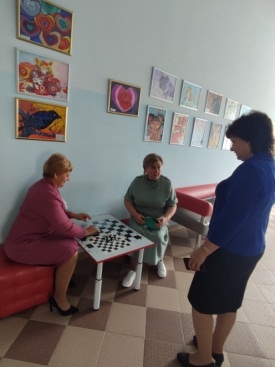 Включение в проект ЛП края 
Обучение административная группы
Создание инициативной группы педагогов
Обучение команды педагогов новым компетенциям 
Изменение урочная деятельность Внеурочная деятельность Дополнительное образование  через  применение технологий,  применение линейки продуктов платформы (технология «4К»)Привлечение родительского сообщества в школьную жизнь.
КОНТУРЫ «ДОРОЖНОЙ КАРТЫ» ПРОЕКТА
Образовательные  события в рамках проекта
Планируемые результаты проекта:
Обновлена личностно – развивающая образовательная среда, обеспечивающая формирование и  развитие современных компетенций  всех участников образовательных результатов со следующими характеристиками:
Усилены такие параметры как широта, когерентность, социальная активность, осознаваемость
На высоком  уровне  сформированы  такие  параметры как устойчивость, безопасность,  структурированность, мобильность, доминантность, обобщенность
Рост педагогов, обученных новым компетентностям и применяющие их+распространение опыта 
Поддержка индивидуальности личности ребёнка, развитие её творческих способностей, инициативности, умений работать в команде, ориентироваться в нарастающем потоке информации.
РЕСУРСНЫЙ ПАКЕТ ПРОЕКТА ОО
Аналитическая справка с описанием работы по использованию методик  В.А. Ясвина по экспертизе образовательной среды.
Модель уклада школьной жизни, основанного на концепции развития современных компетенций.
Банк уроков, разработанных с использованием  технологии 4К.
Сценарии внеклассных мероприятий, родительских собраний,  построенных на материалах курса.
Информационная открытость (сайт, соц.сети), иллюстрирующие ход реализации проекта, в том
числе преобразований пространственно - предметной среды.